GW strain calibration of LIGO detectors with high precision and low latencY
By: Naomi Shechter
Mentors: Ethan Payne and Dr. Alan Weinstein
What is calibration?
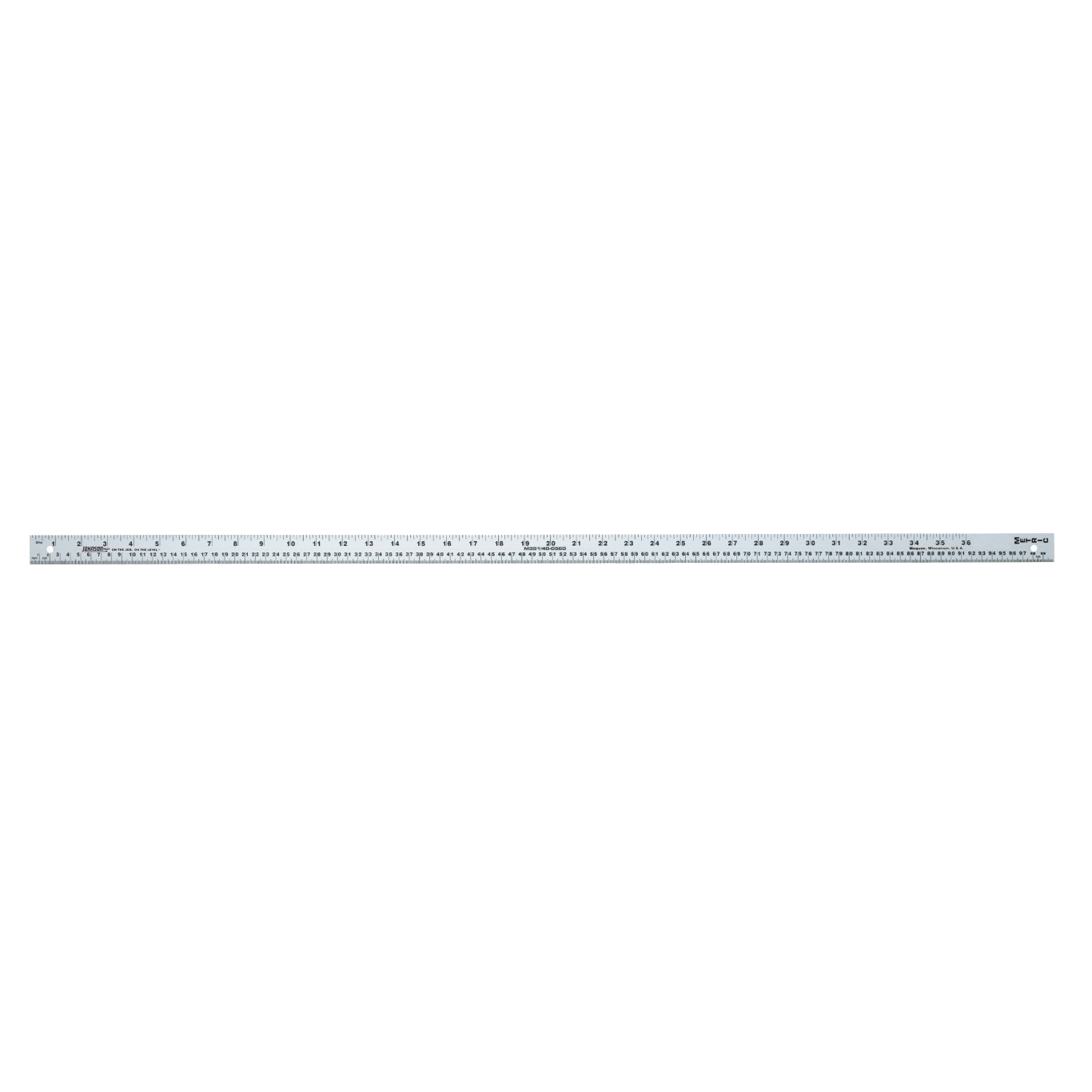 A meterstick isn’t worth much if it isn’t actually a meter long. How well do we know our measuring tool? How reliable is it in providing self-consistent results?
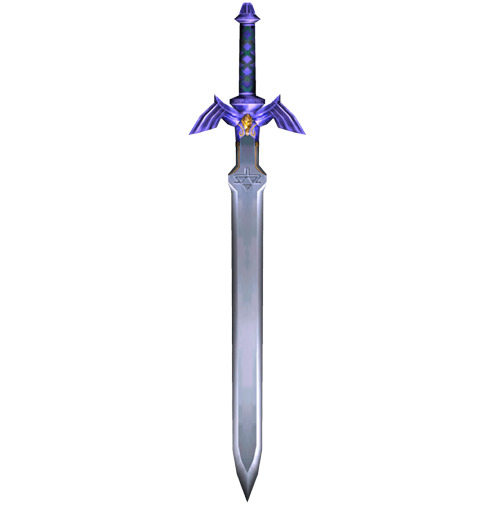 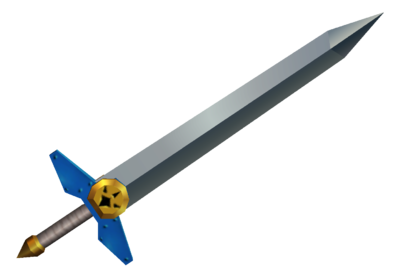 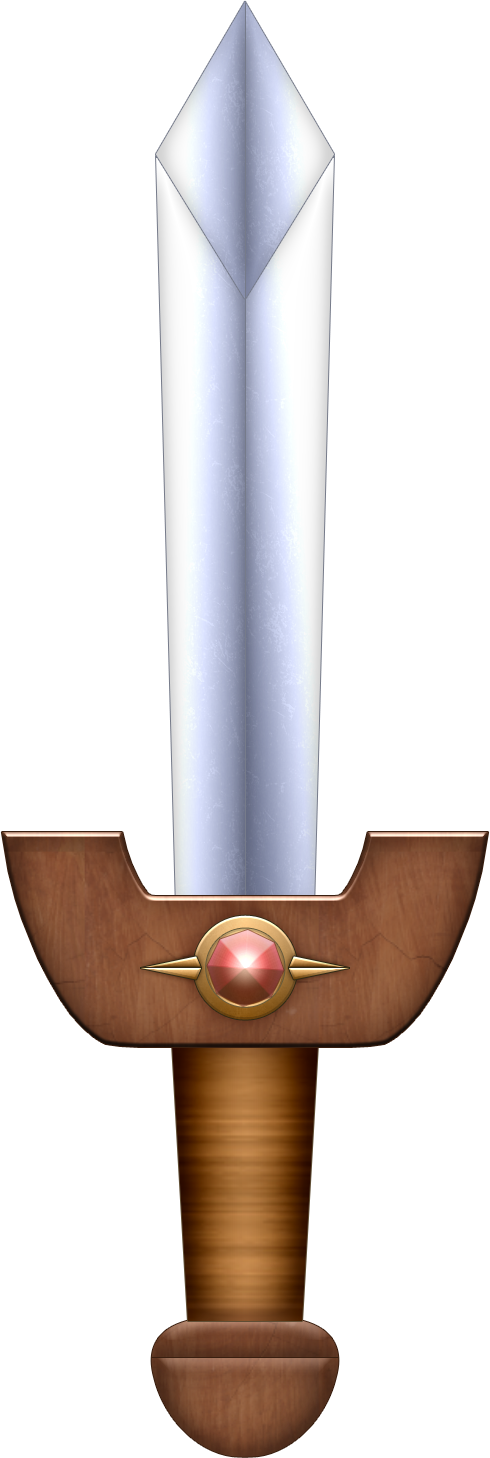 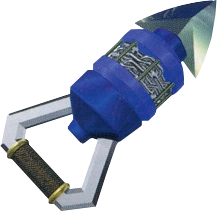 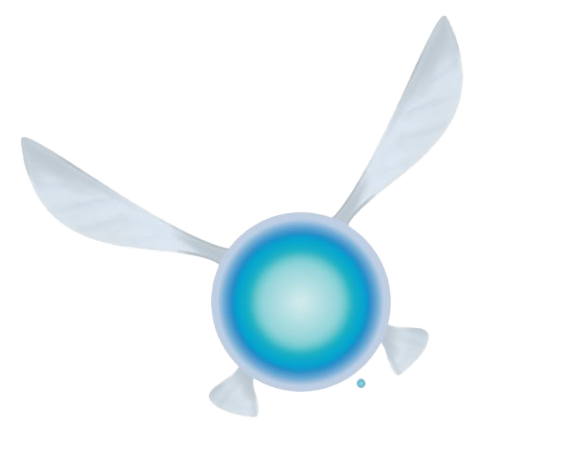 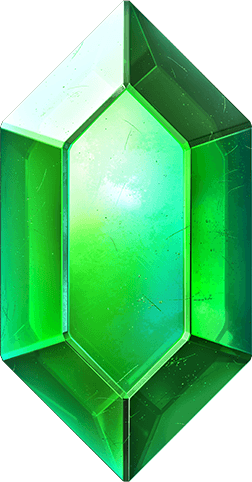 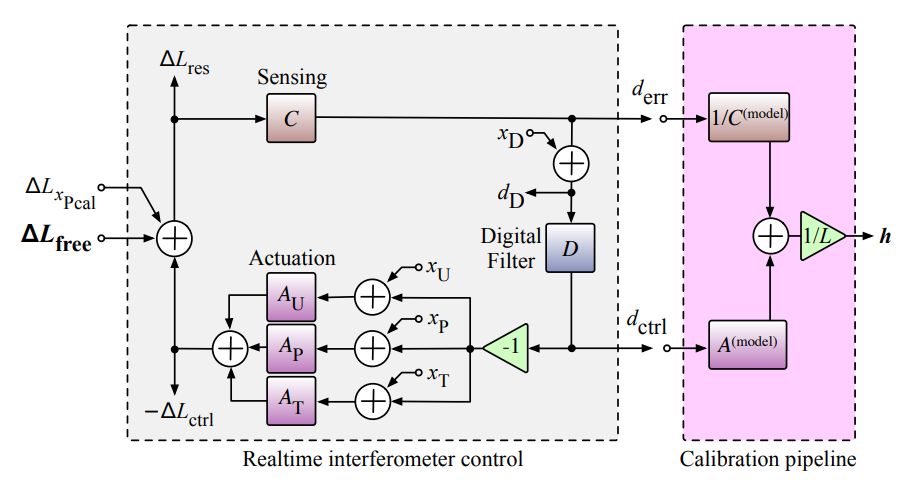 The Importance of Calibration
We want meaningful, unbiased results! 
GR tests
Multi-messenger / Parameter estimation 
High SNR in O5
Uncertainty: we know it to 2% in magnitude, 2° in phase.
But our ‘measuring stick’ changes! Calibration helps us characterize the detector response to strain.
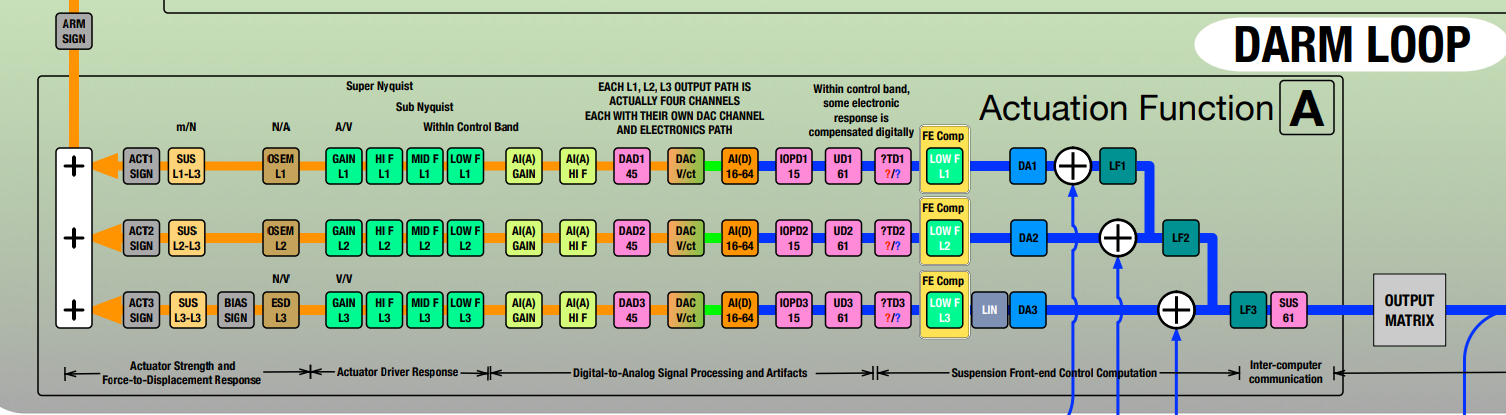 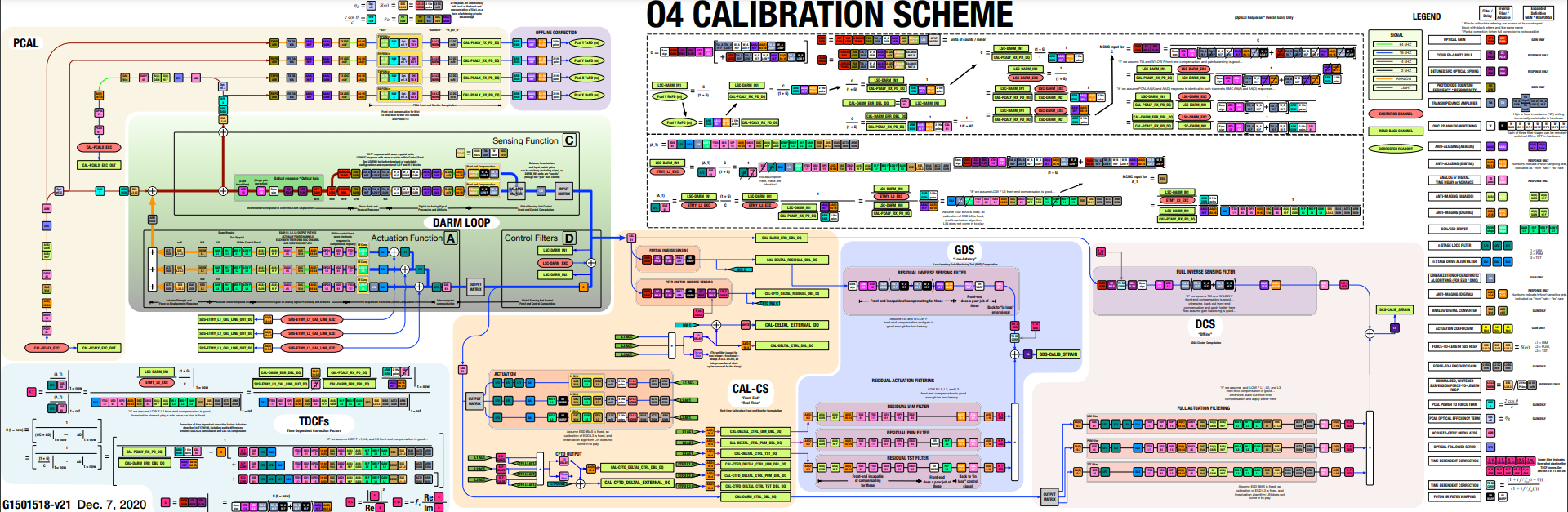 3
Sensing, Actuation, Response – 4/17/21
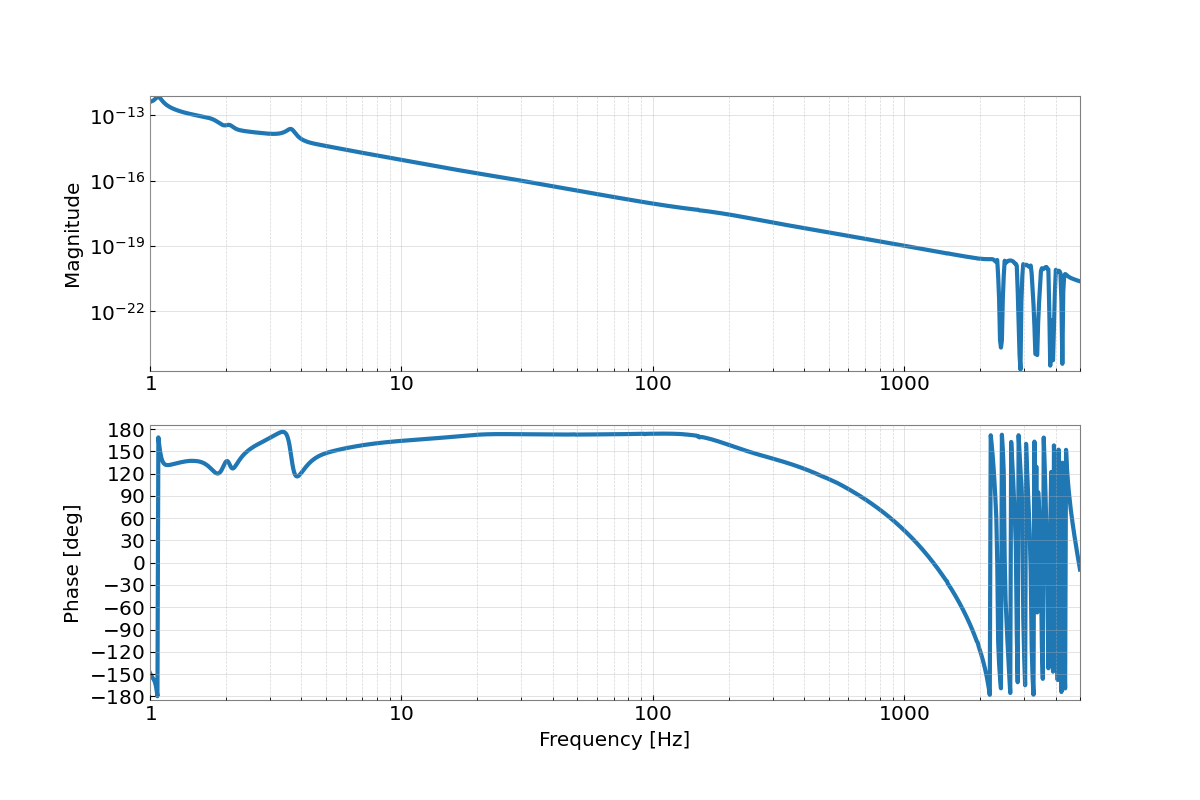 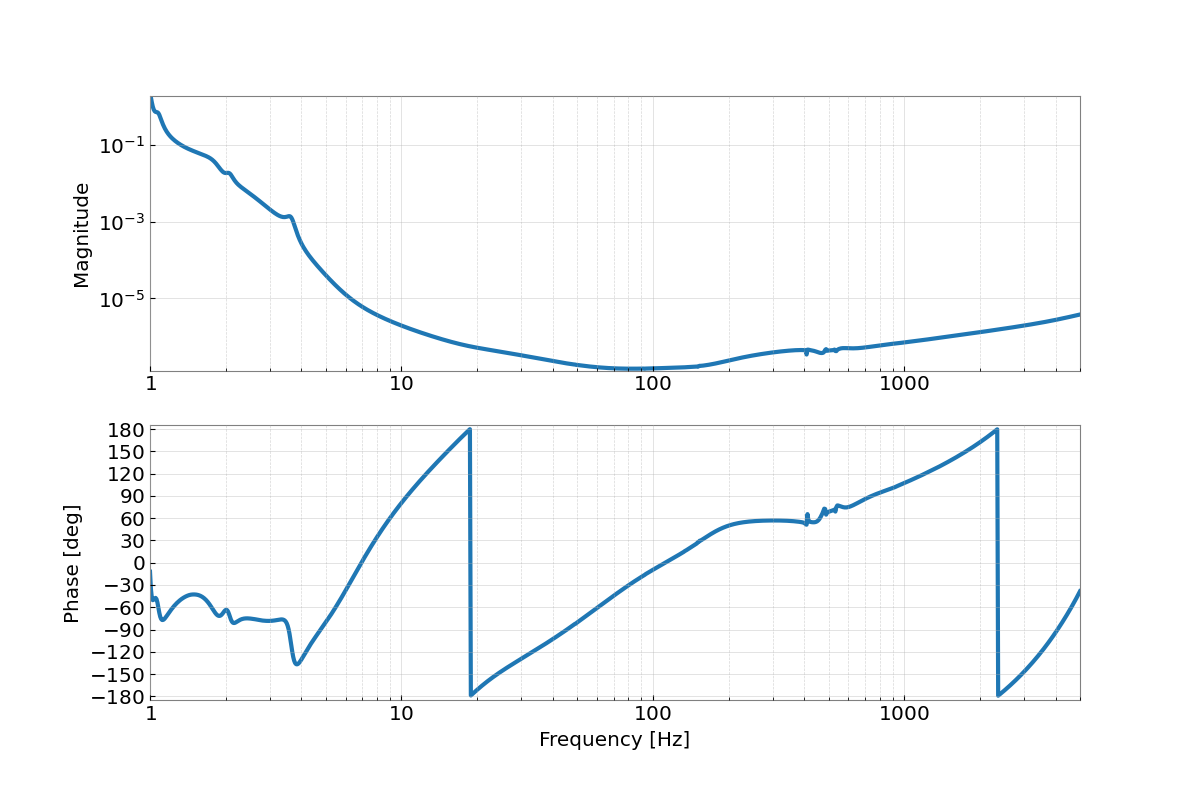 The response function.
The sensing function is, as expected, most sensitive from 20-1000 Hz.
Our actuation function attenuates lower frequencies to reduce seismic noise.
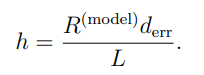 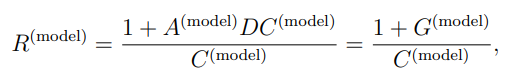 The goal(S):
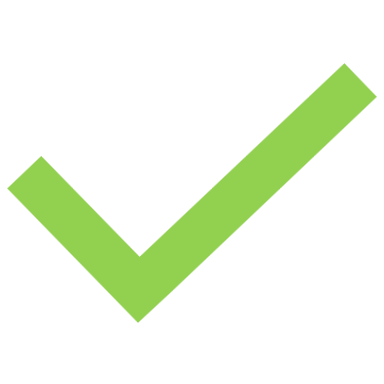 Background information.
Transfer old measurement files into pyDARM compatible .ini files.
MCMC
GPR 
Uncertainty
Monitoring software – TDCFs: the gain coefficient of the sensing function and test mass actuation function, and the coupled cavity pole frequency).

It should be a low latency, precise calibration uncertainty estimate, and the monitoring software should be both reliably and robustly, producing the estimate, diagnostics and any flags in less than an hour.
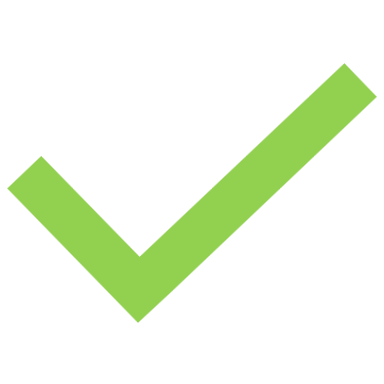 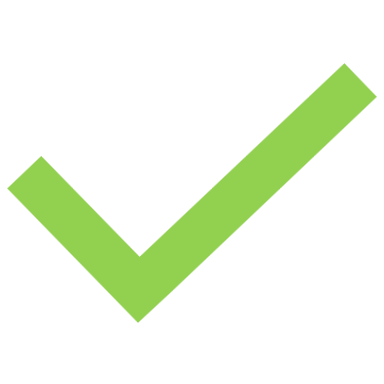 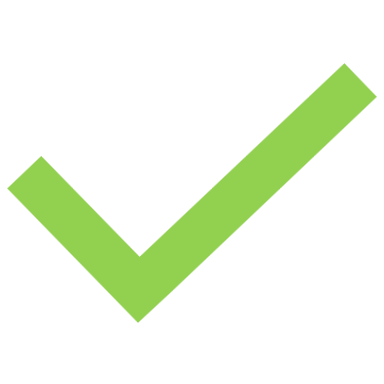 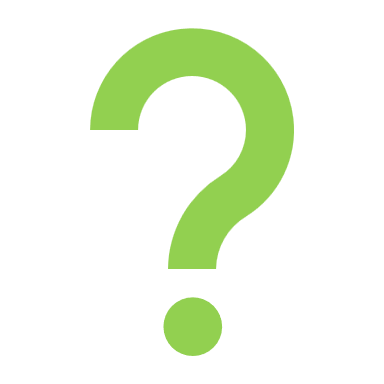 MCMC      GPR       - 19/06/06
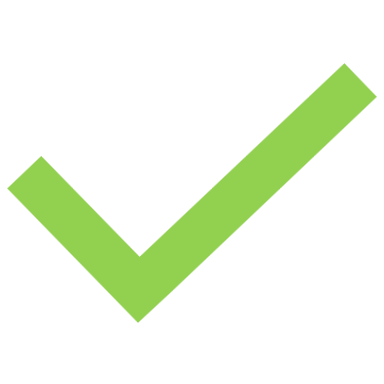 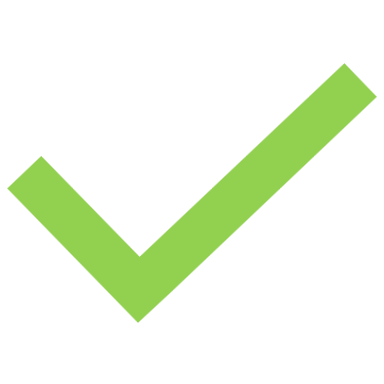 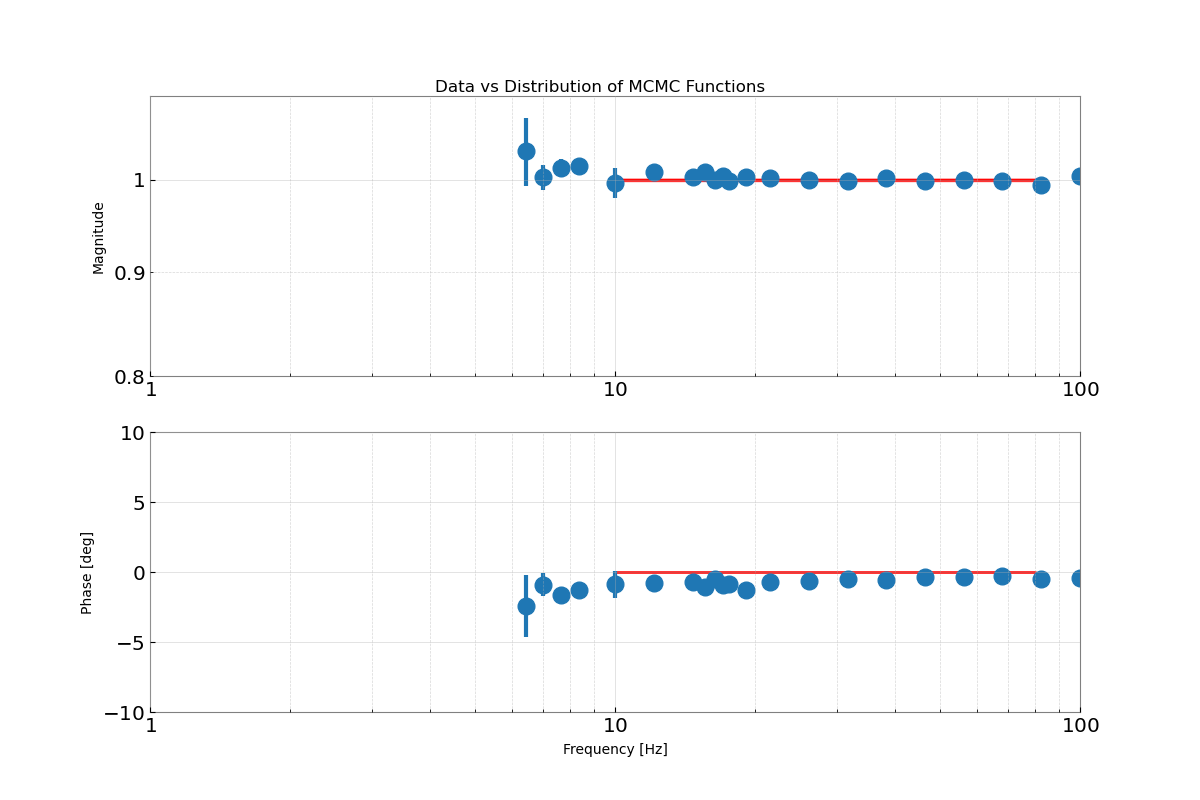 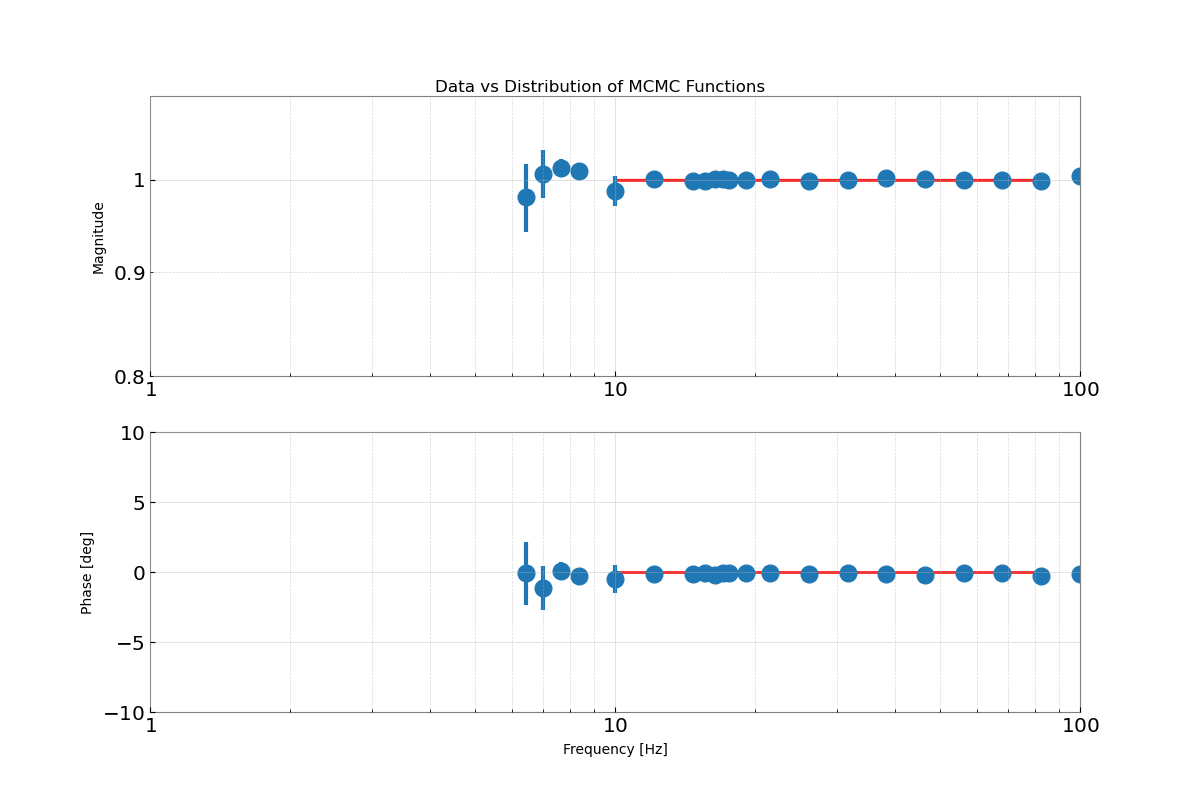 Maximizing likelihood function.

MCMC characterizes how well our data fits the model of the response function. 
The points are all residuals. 

GPR takes full chain and characterizes the uncertainty between the residuals and the model. 

The envelope is ±1σ, so 32% of points should be encompassed.
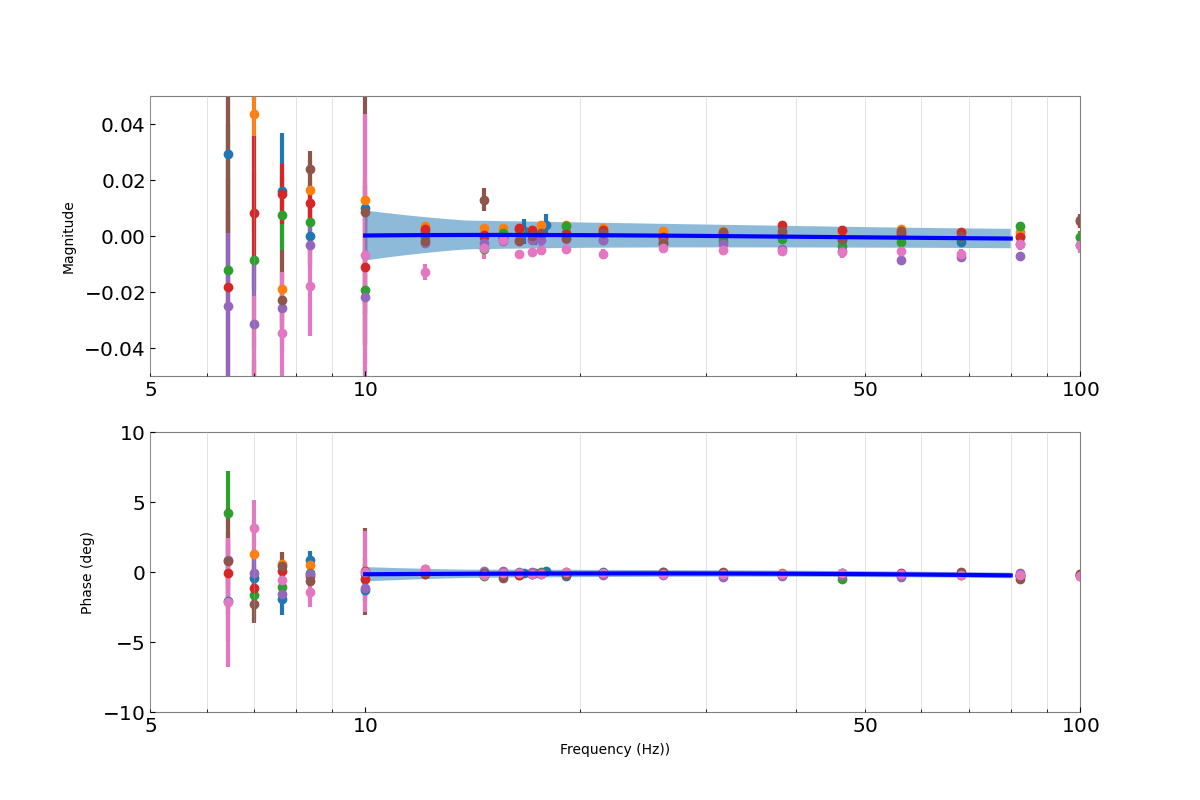 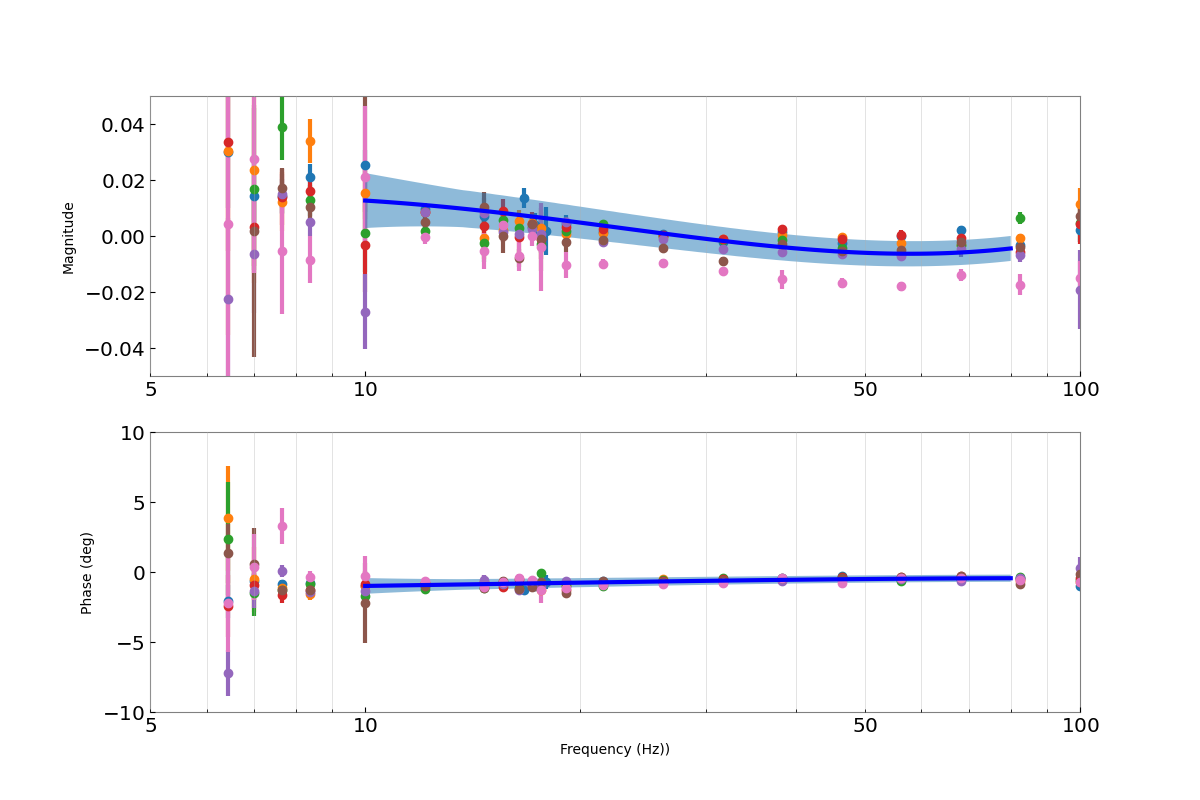 Uncertainty is… Uncertain.
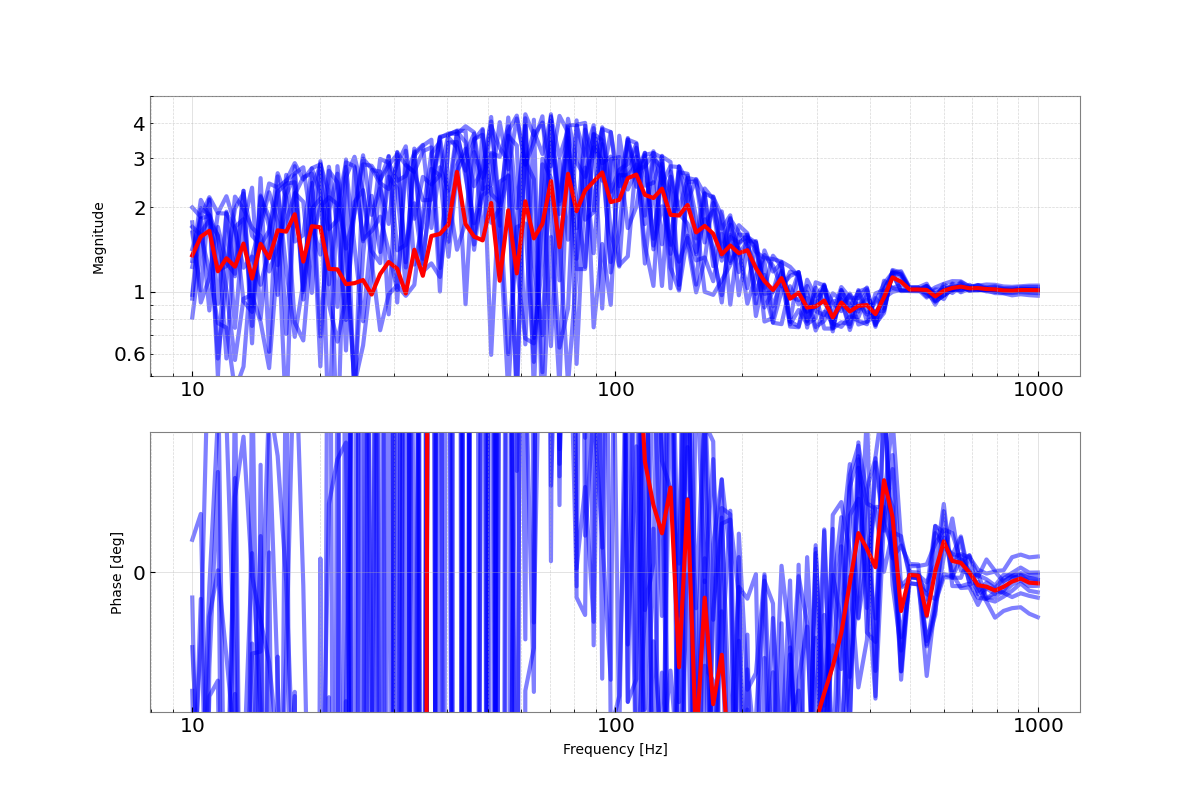 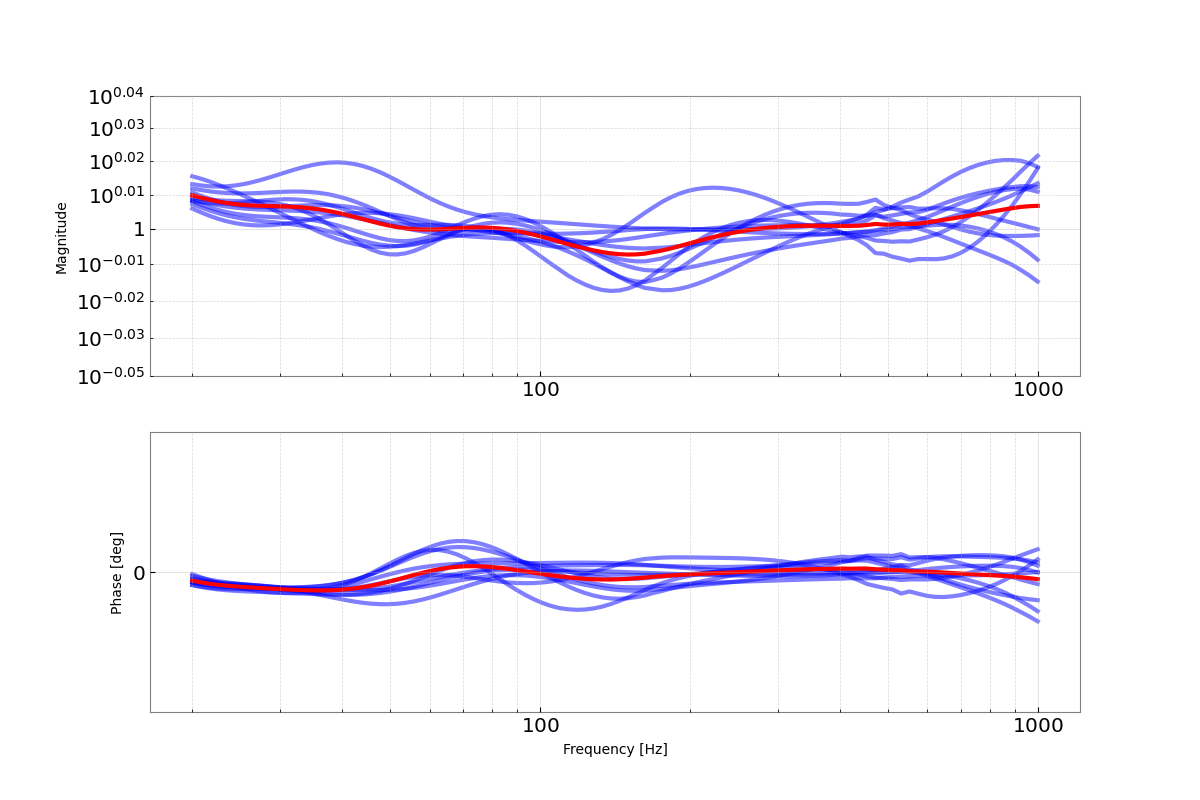 <<< Sensing files
Actuation files added >>>
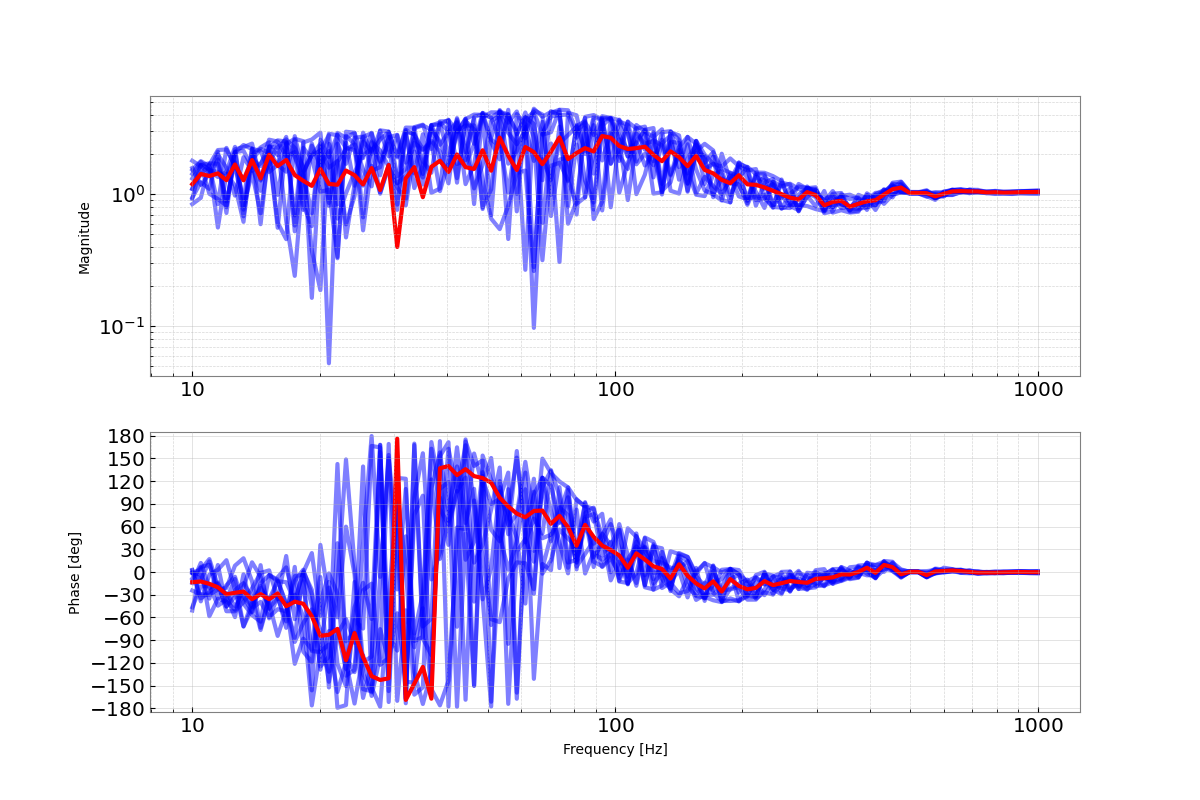 Remember: MCMC, GPR are posterior distributions! Uncertainty samples these, divides by nominal response. 

The red line is the median frequency dependent systematic error. Which frequencies are more or less dominated by uncertainty?
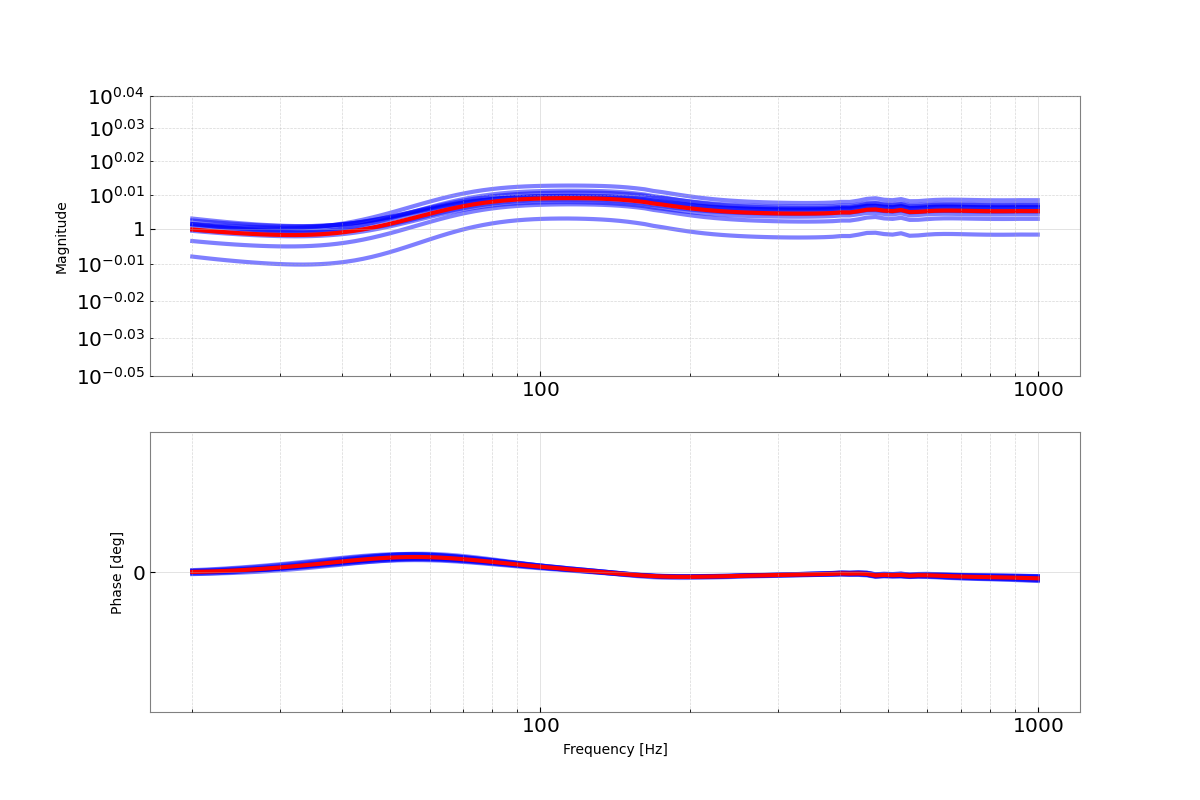 The issue is with the frequency band – frequency band must match fmin and fmax.
Looking Forward…
Will I keep working on the project after the summer?
Answer: I would love to! However…
Questions I’m thinking about…

Why is the Uncertainty acting like this?
Under what circumstances should we raise a warning?
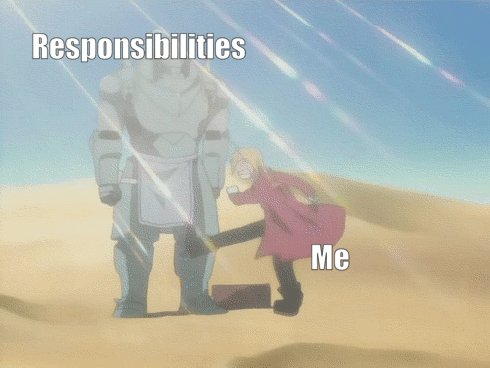 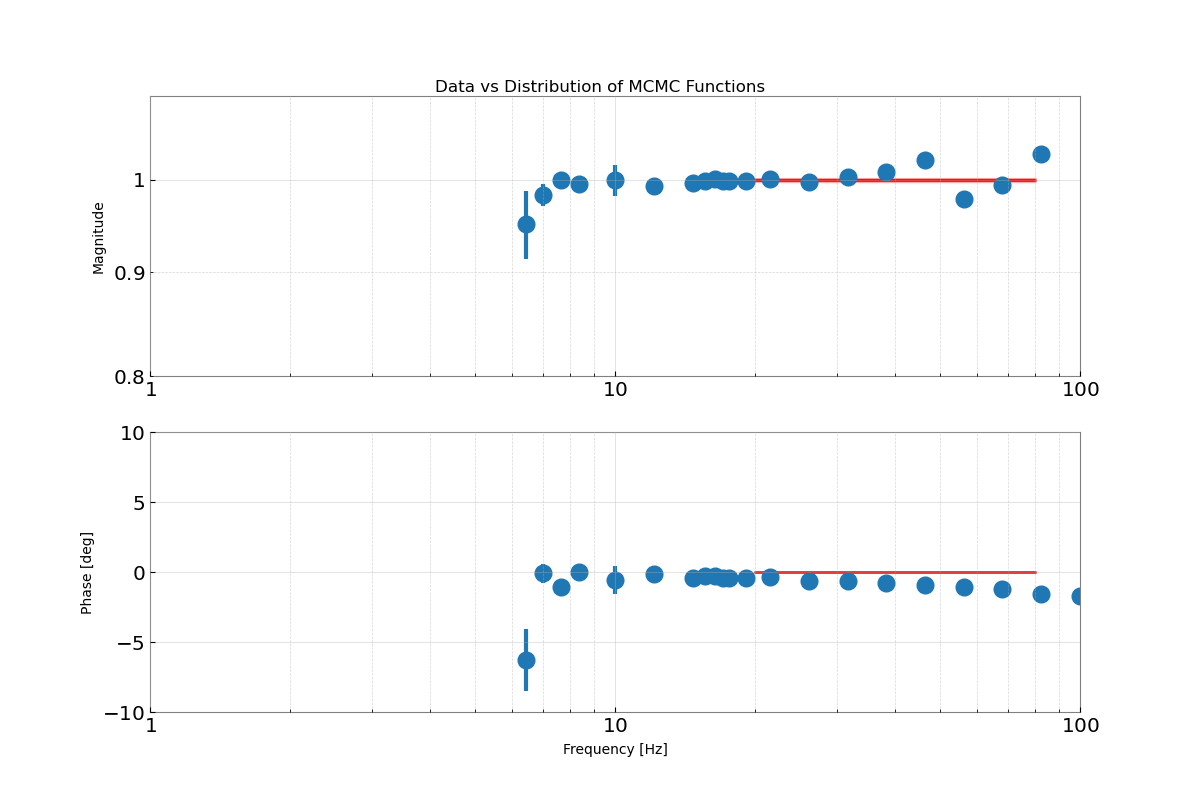 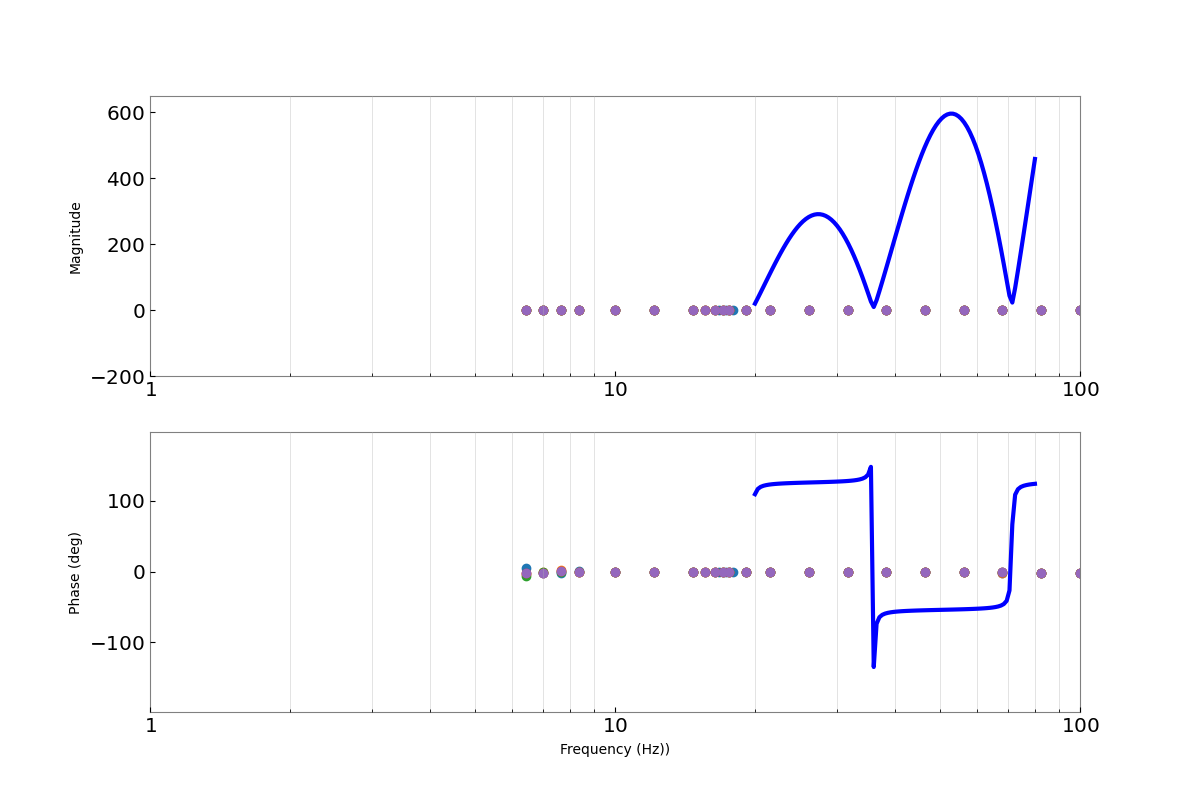 REFERENCES
9
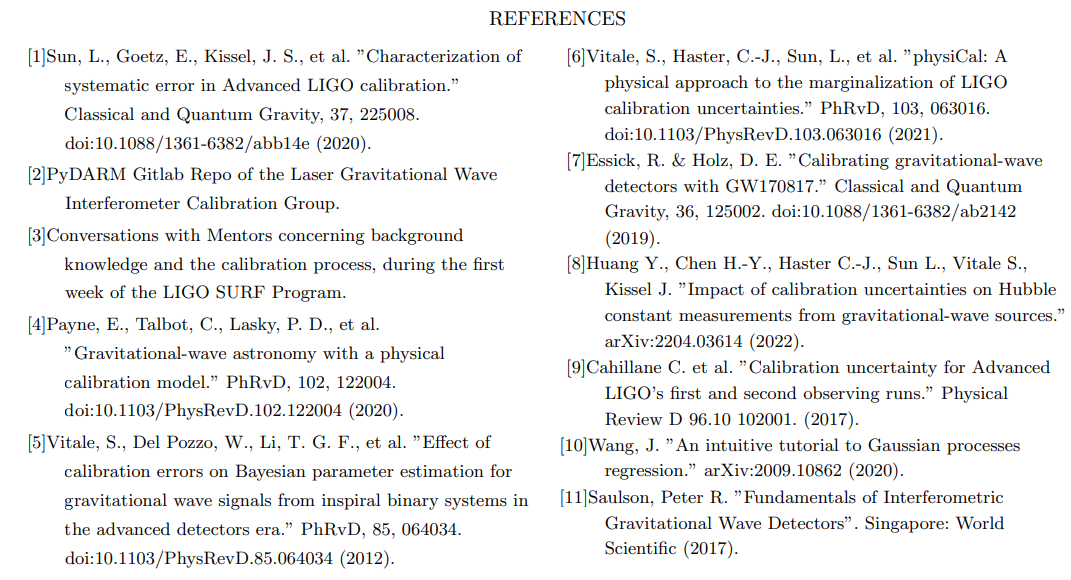 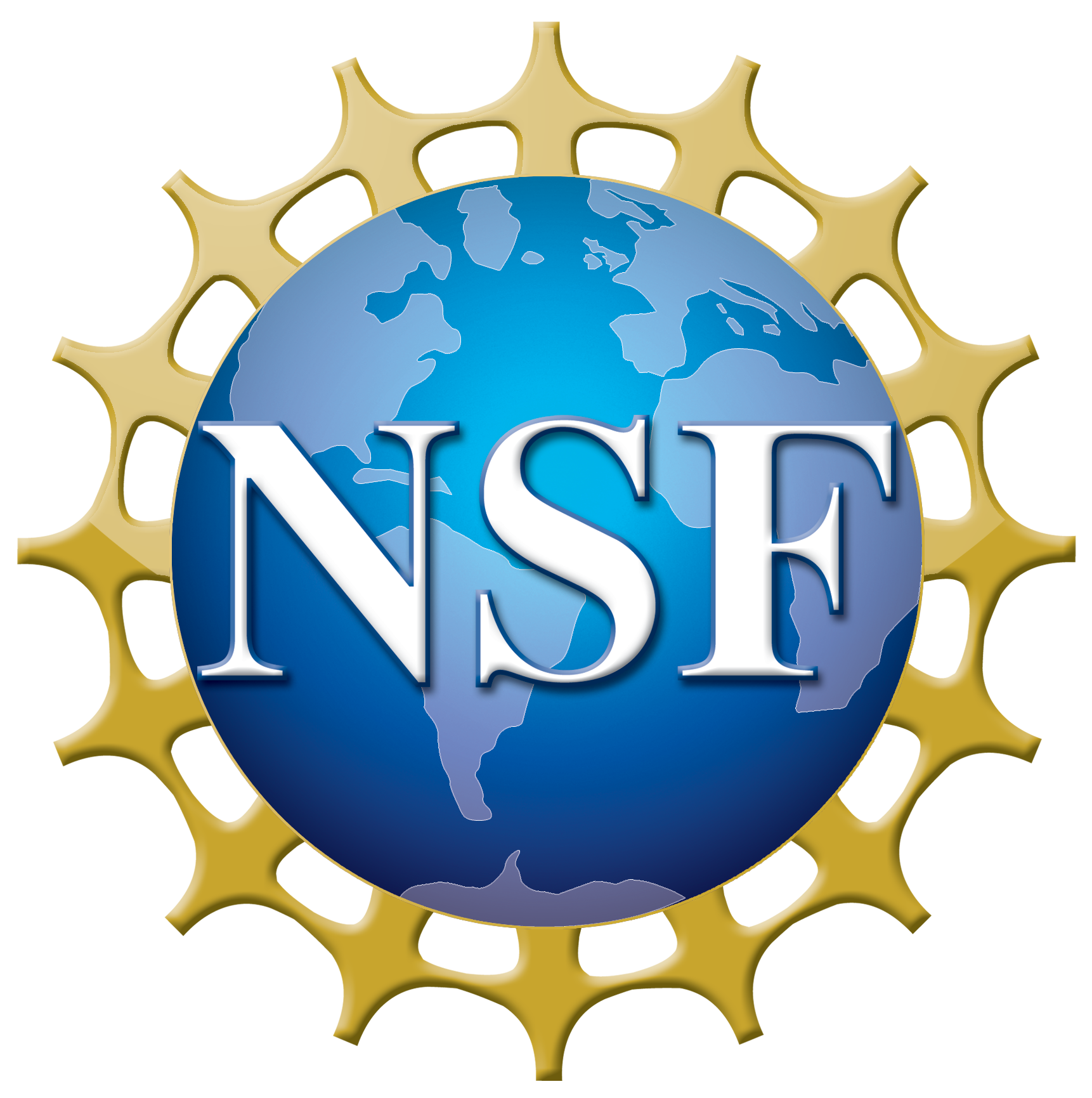 I acknowledge and thank the NSF for funding the Caltech LIGO SURF program for the Summer of 2022, and my mentors Dr. Alan Weinstein and Ethan Payne.